WEB QUEST
GROUP: 4
MEMBERS:     Bosich Simone
    Bozza Luigi    Dotteschini Giulia

CLASS: 3lsca

DOCUMENT: “Universal Declaration of Human  Rights”

ARTICLE NUMBER: 19
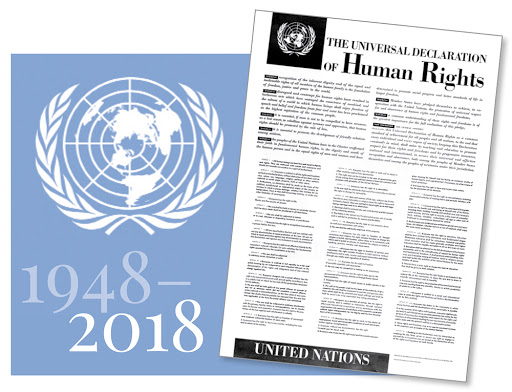 ARTICLE 19
“Everyone has the right to freedom of opinion and expression; this right includes freedom to hold opinions without interference and to seek, receive and impart information and ideas through any media and regardless of frontiers.”



WHY DID THE UN GENERAL ASSEMBLY CONSIDER IT NECESSARY TO INCLUDE THE ARTICLE IN THE UDHR?

It has been violated several times in the past 

Nowadays it is still abused in many Countries
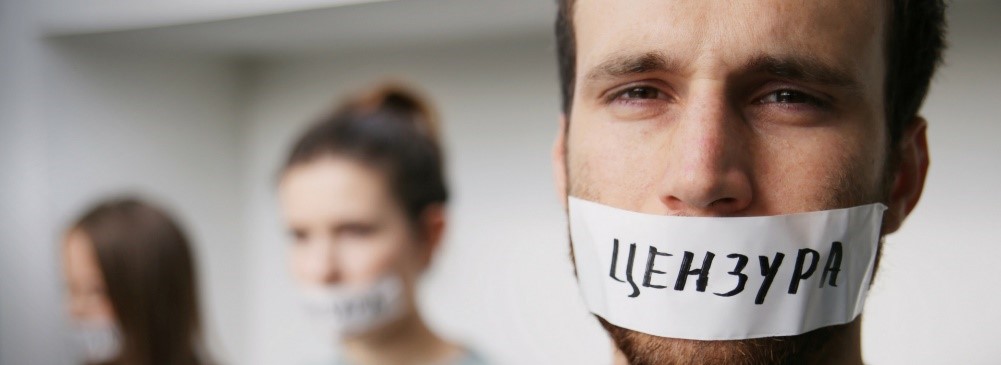 THE ARTICLE’S INFRINGEMENTS TODAY
Russia repressed political dissent and pressured independent media and human rights defenders


In the Democratic Republic of the Congo, the government restricted freedom of expression censoring newspapers


In Egypt a human rights researcher ,Patrick George Zaki, was beaten and tortured because he was accused of incitement to protest
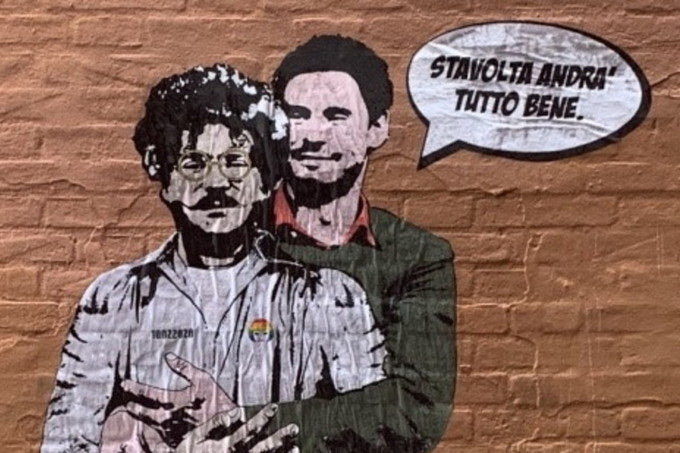 THE ARTICLE’S INFRINGEMENTS IN THE PAST
From 1925 to 1929, Fascism repressed all forms of freedom of expression

Opposition deputies were denied access to parliament
Censorship was introduced
The political police exercised a strict control over the citizens
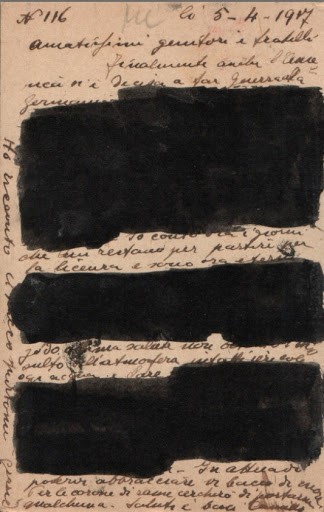 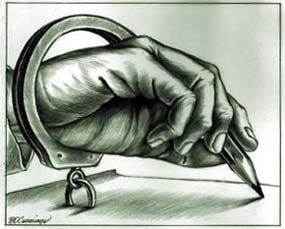 Fascist Censorship’s main goals were: 

To control over the public appearance of the regime
To check of the public opinion as a measure of consensus
THE ARTICLE’S IMPORTANCE
The UDHR’s 19th article is one of the most significant 
     since it guarantees equality, necessary to reach peace in
     the world. 


WHAT CAN WE DO IN OUR DAILY LIFE? 

Do not remain indifferent and fight against injustices
Get informed on what’s happening in the world
Remove prejudices
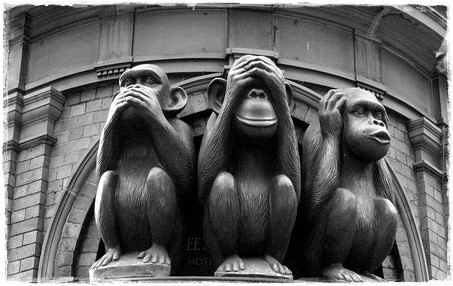 WEBLIOGRAPGHY
http://www.un.org/en/documents/udhr/index.shtml
http://www.humanrights.com/what-are-human-rights/violations-of-human-rights/article-3.html
https://en.wikipedia.org/wiki/Censorship_in_Italy
https://www.amnesty.it/appelli/liberta-per-patrick/ 
https://en.wikipedia.org